Sooline võrdõiguslikkus Euroopa Liidu väärtuse ja eesmärgina
Euroopa Komisjoni temaatilised prioriteedid
naiste ja meeste võrdne majanduslik sõltumatus;
võrdne tasu samaväärse töö eest;
võrdsus  otsustamistasandil;
väärikus, isikupuutumatus ja soolise vägivalla lõpetamine;
soolise võrdõiguslikkuse edendamine väljaspool ELi piire;
horisontaalsed läbivad teemad: soorollid, stereotüübid,  seadused.
Kui tõsine on soolise ebavõrdsuse probleem? (EL ja EE, jaanuar 2012, Eurobaromeeter)
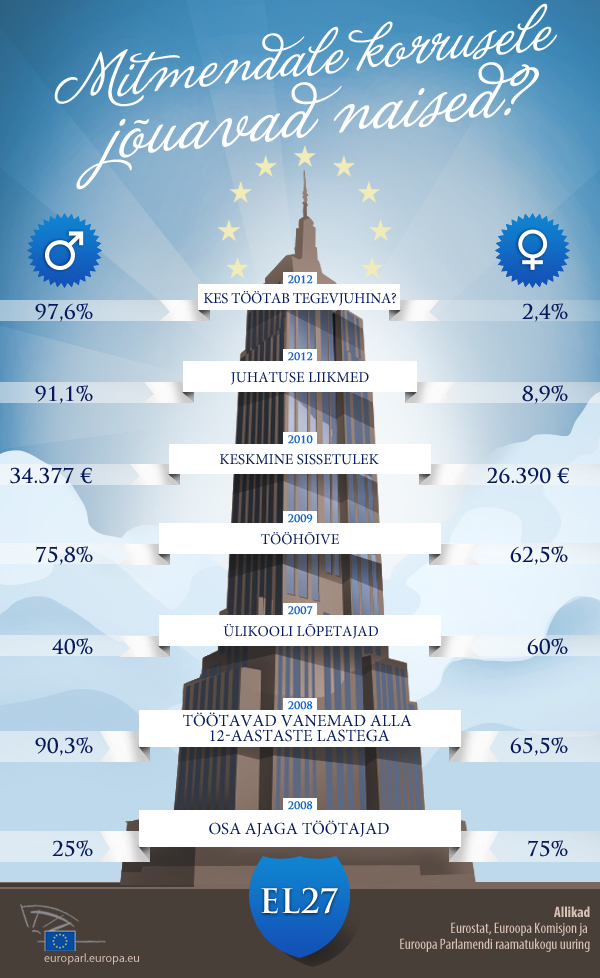 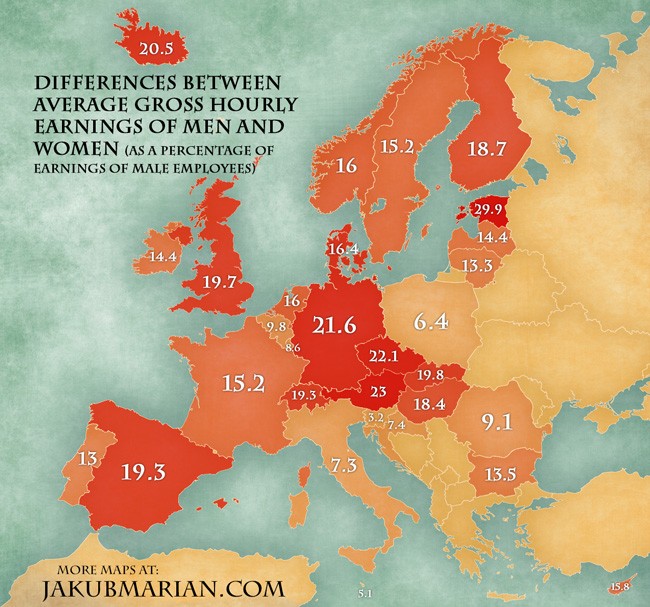 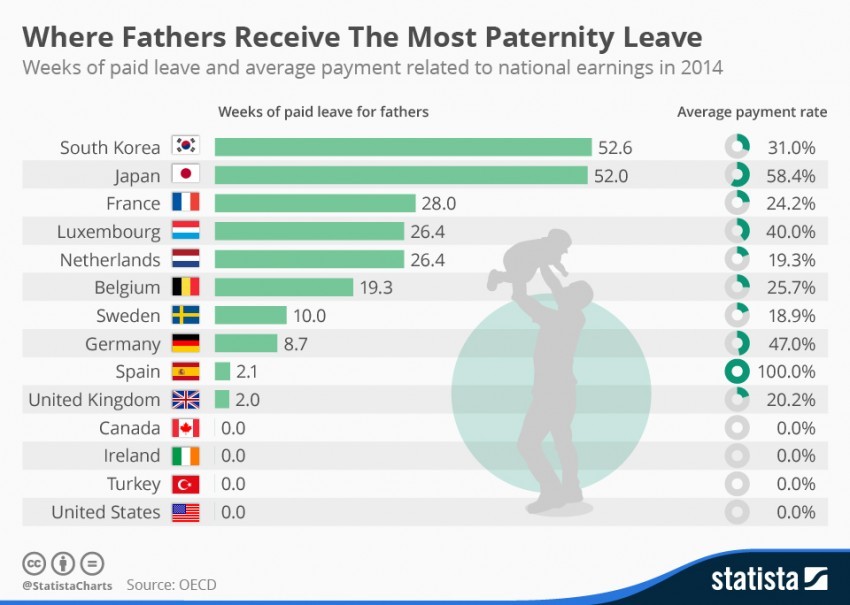 EIGE soolise võrdõiguslikkuse indeks
Indeks arvutatakse andmete alusel, mis puudutavad kuut suuremat valdkonda: 
töö, 
raha, 
teadmised, 
aeg, 
võim ja 
tervis.
Sooline võrdsus = 100
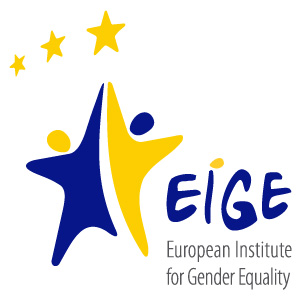 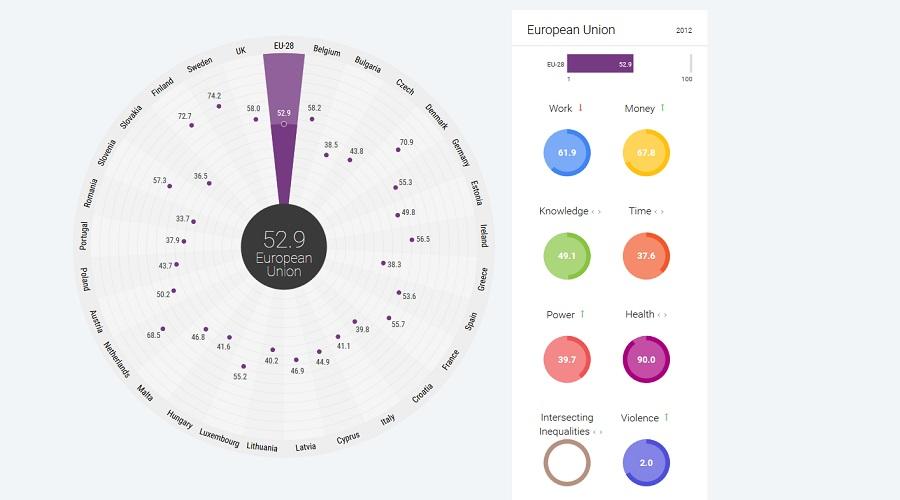 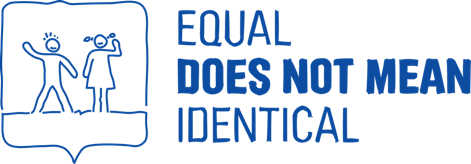 Euroopa Komisjon „Soolise võrdõiguslikkuse strateegiline plaan aastateks 2016-2019
Strateegia keskendub viiele prioriteedile:- tõsta naiste tööhõivet ja majanduslikku iseseisvust;- vähendada soolist palga- ning pensionilõhet ja võidelda naiste vaesumise vastu;- edendada naiste ja meeste võrdsust otsustustasandil;- võidelda naistevastase vägivalla vastu ning toetada selle ohvreid;- edendada naiste õigusi ja võrdsust üle maailma.
Sooline võrdõiguslikkus e. sugude võrdsus on põhiõigus